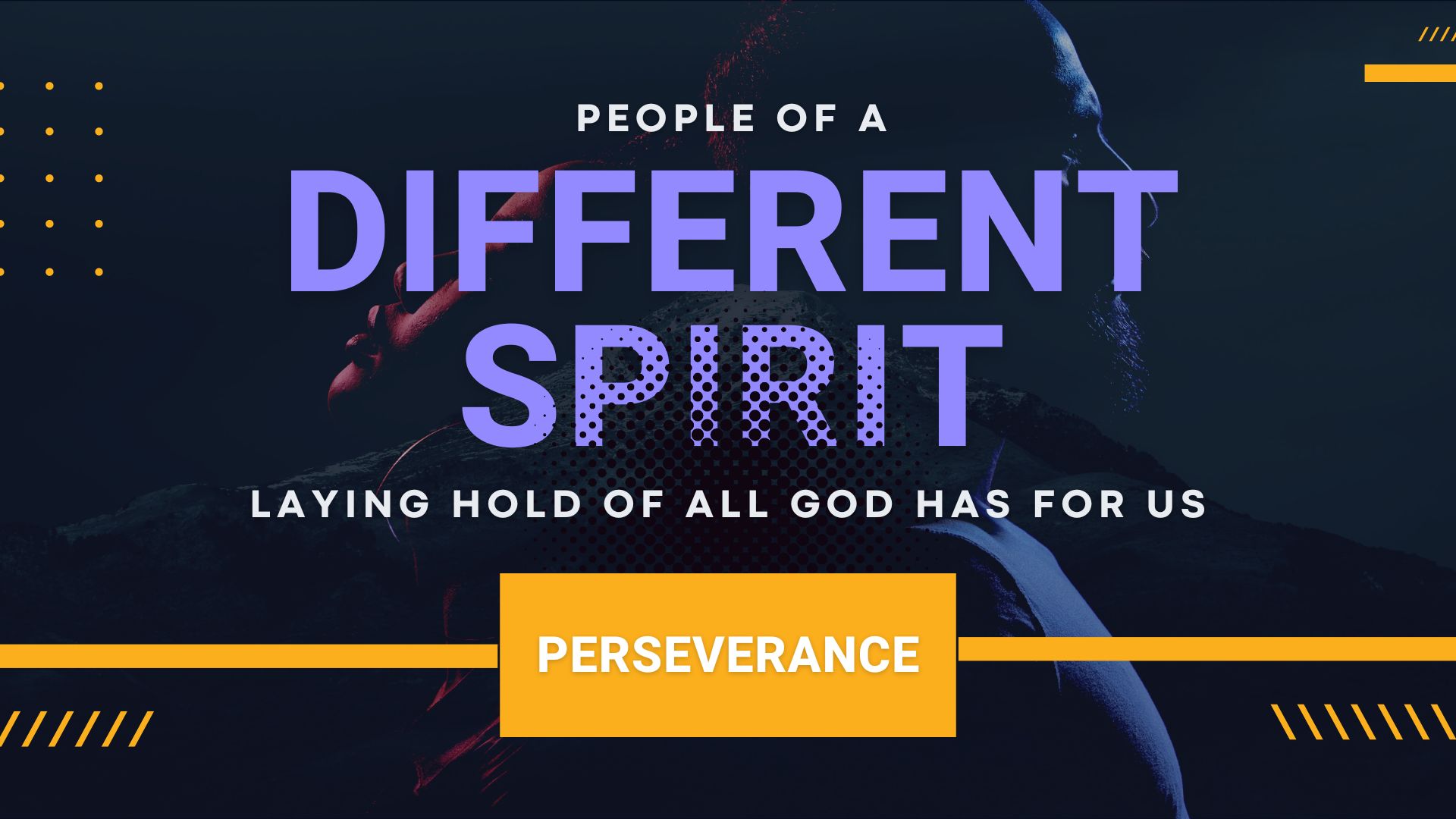 … not one of them will ever see the land I promised on oath to their forefathers. No-one who has treated me with contempt will ever see it. But because my servant Caleb has a different spirit and follows me wholeheartedly, I will bring him into the land he went to, and his descendants will inherit it.
Numbers 14 v23-24 NIV
People of a Different Spirit have:

A PERSPECTIVE shaped by God’s promises

A PASSION for God and His purposes; &

They PERSEVERE in their zeal for God
People of a Different Spirit:

Run their race to the finish – Hebs.11 

Press on heavenwards – Phils.3 v.14

‘keep on keeping on’ – Swahili Bible

Refuse to give up  - Hebs.10 v.35-36
Caleb’s Example of Perseverance

Still trusting God to fulfil His promise after 45 years of challenges

Josh.14 v.10-12
Caleb’s Challenges & Ours:

Disappointments
Delays
Doubts
Difficulties
Distractions
People of a Different Spirit, like Caleb,

Are wholeheartedly devoted to God – Num.14 v.24

They: 
SEE differently
SPEAK differently
SUPPORT differently
SUBMIT differently
People of a Different Spirit:

Still believe & contend for God's promises in old age 

Caleb at 85 yrs. – Josh.14 v.6-13 & 15 v.13-17
Anna at 84 yrs. – Luke 2 v.36-38
Simeon – Luke 2 v.25-35
Some Personal Questions:

1.Have you ‘seen’ & accepted Jesus as Saviour?

2.Are you totally devoted to Him or half-hearted?

3.Do you need to make a fresh consecration today?